human-worm-fly
worm-fly
1
phylotypic stage
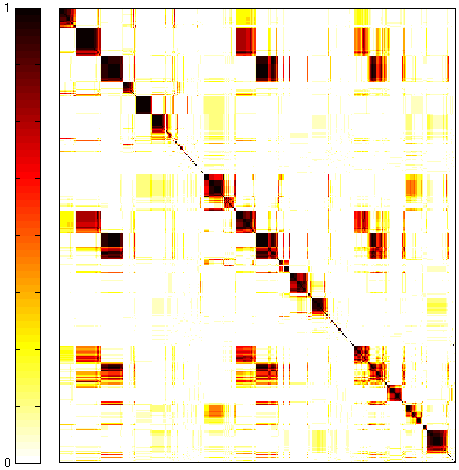 A
C
Conservation of module across number of species
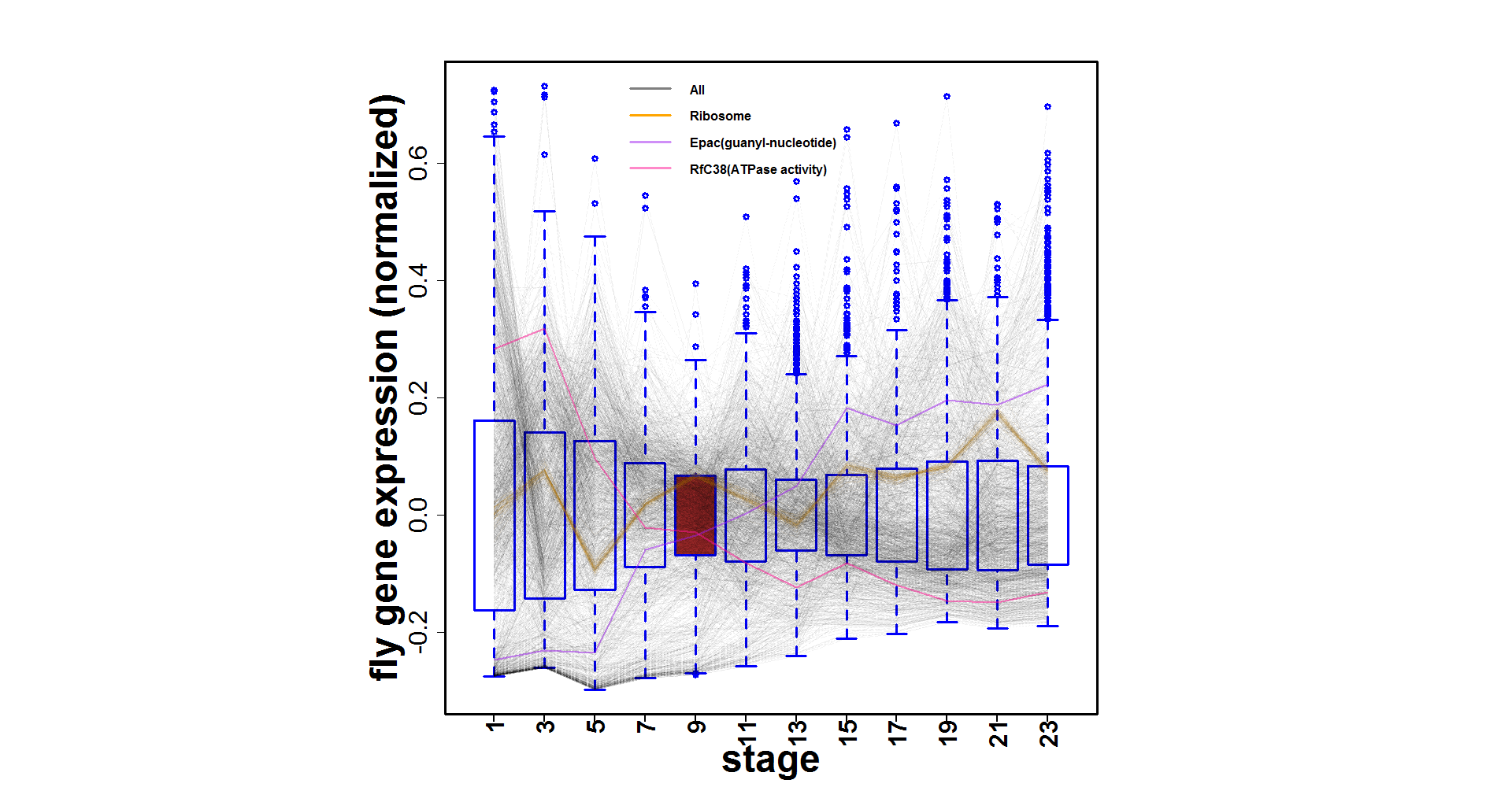 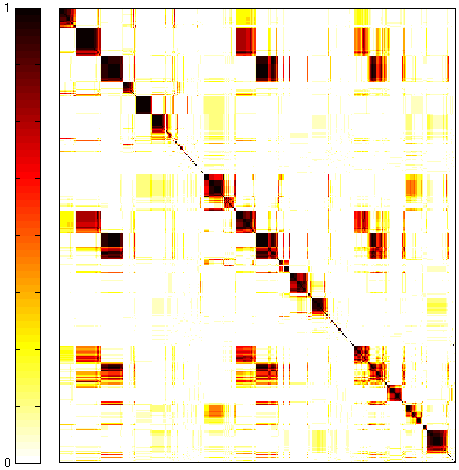 gene-gene co-association
19901 genes
worm-specific
20377 genes
0
13623 genes
B
Fly genes in 16 modules
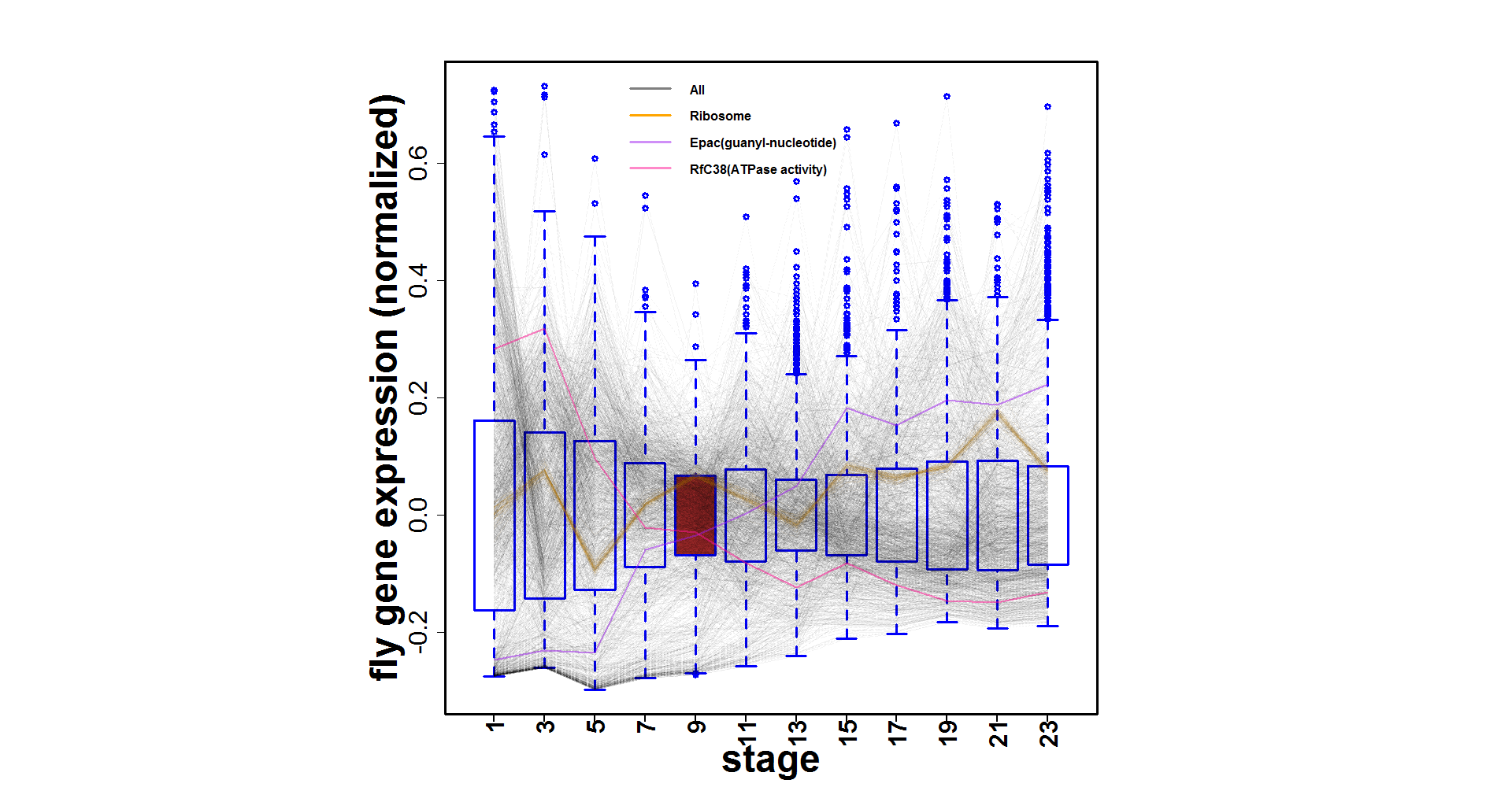 Fly genes in 12 hourglass modules
Fly eigengenes in 16 modules